District A15 Lions Learning Library
Club LCIF Coordinator
23-07-24  R4
Club LCIF Coordinator
Zoom Meeting-Tips
“Mute” your microphone     
-Mute is in lower left corner, if there is a red line through the microphone,
you are muted.

Asking Questions- Use the “chat”  
-Click on the Chat button, type your question. There will be a Lion watching the chat room for questions.

Raise your “hand” to ask a question 
-Click “reactions”, then click “raise hand”. Remember to click on “raise hand” after your question to turn the hand off.
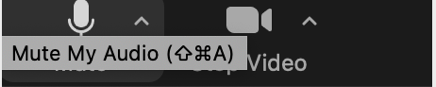 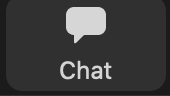 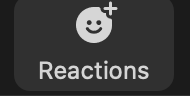 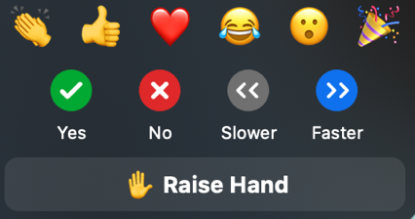 Club LCIF Coordinator
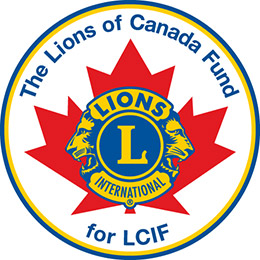 Club LCIF Coordinator
Today’s presentation
Club Coordinator role and expectations
What is LCIF?.
History of our Foundation.
LCIF support to District A4.
Supporting our Foundation.
Melvin Jones Fellowship.
LCIF in Canada.
Our Foundations grant program.
Club LCIF Coordinator
LCIF Vision Statement
To be the global leader in community and humanitarian service
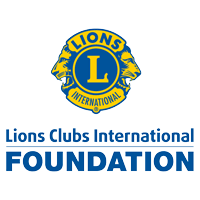 Club LCIF Coordinator
Our mission is to empower Lions clubs, volunteers, and partners to improve health and well-being, strengthen communities, and support those in need through humanitarian services and grants that impact lives globally, and encourage peace and international understanding.
Club LCIF Coordinator
Each day, 300 people die from measles. 
Every 2 minutes a child is diagnosed with cancer. 
66% of children report being a victim of bullying.
400 Million people in the world live with diabetes. 
820 Million people do not have enough to eat. 
By 2025 half the world will be concerned about the quality or quantity of their water supply. 
2.2 Billion individuals are blind or visually impaired.
Club LCIF Coordinator
Background
Our Foundation has been in existence over 50 years.
100% of all donations go to support charitable activities, operating expenses come from other sources.
Lions Clubs, members and community partners can donate to the Foundation.
There are many types and levels of recognition for donors.
Lions Clubs and Districts can apply to the Foundation for assistance through the Grant program.

Our Foundation depends on your support
Club LCIF Coordinator
As Club LCIF Coordinator, you are the contact between the District coordinator and your Club members.  

I hope that you will share LCIF information and motivate fellow Lions to support our Foundation. 

The District coordinator is always available to assist with handouts, presentations and to answer any questions you encounter.
YOU ARE NOT ALONE!
Club LCIF Coordinator
Expectations
Present information to your Club members that you receive from LCIF or the District Coordinator.
Remind your Club that it is only through financial support  that LCIF is able to carry out its mandate.
Suggest that the District Coordinator come to your Club to discuss our Foundation, LCIF.
Prepare to discuss, and support, presenting a Melvin Jones Fellowship to a deserving Lion or community supporter.
Ensure your Club has a budgeted line item for a LCIF donation.
Club LCIF Coordinator
THE LAST FIFTY YEARS

Approved over 1.2 BILLION USD in over  20,000 grants.
Vision  The Sight First Campaign provided 9.7 million cataract surgeries and 270 million river blindness treatments.  
Youth  Lions Quest programs have helped 16 million youth to make positive choices regarding drugs, bullying, life choices, self- learning and character development.  The program operates in over 110 countries.
Disaster Relief  More than US$140 million for disaster relief programs worldwide;  US$6 million for Haiti earthquake relief; US$15 million following South Asia tsunami; US$5 million for Hurricane Katrina projects. A major catastrophe grant for Ft. McMurray. 
There have been 89 LCIF grants totaling USD$6,086,929 to support Ukrainian Refugees and disaster relief in the Ukraine. 
Humanitarian Services   education, technology advancement, health care.      100 million children have been immunized
Club LCIF Coordinator
“Giving is a truly selfless act and a very personal decision. No matter the amount, every gift is important and helps Lions accomplish great things.”

Gudrun Yngvadottir
Past International President
Club LCIF Coordinator
Our Foundation raised over $325 Million USD at the completion of Campaign 100 in June 2022. 

Last year the goal of LCIF was to raise $50 Million USD. The amount raised was 58 Million USD.  

Our fundraising goal for 2023 is $70 Million USD. We will concentrate on increasing awareness of our Foundation, increasing member financial support and club participation in the Melvin Jones Fellowship program.
Club LCIF Coordinator
District A15 23-24 LCIF Goal
Our Club and member donations to our Foundation totalled $24,981.00 
LCIF set our District goal at $34,632.00
  We only donated 72.14% of our Goal
     
          24-25 Goal is $37,200.00
Club LCIF Coordinator
District A15 LCIF grants 
1999   $70,000   Breading Center at Lions of Canada
2001   $43,948   Expand Guide Dog Facility
2002   $38,800   Lions Habitat Homes Kitchener
2024   $33,835   Swimming Pool for Disabled
           $10,000   Eyecare Mission Guatemala
2005   $25,000   Expand Lions Quest
   $40,500   Expand Guide Dog Program
           $9,417     Equip Health Care Center
   $75,000   Equip Woodstock General Hospital
Club LCIF Coordinator
Sample of Dist. A4 LCIF grants 
2008  $75,000   Expand Guide Dog Facilities
2013  $75,000   Expand Guide Dog Facilities
2014  $60.000   Construct Lions Resource Center
  2019  $50,000   Groves Hospital Diabetes 
2020  $10,000   Covid Relief
2022  $3,916     Establish Pollinator Garden
          $34,566  Vision Screening Cowan Foundation
          $12,072  Vision Screening Cowan Foundation
2024    $150,000  Guide Dog Facility
TOTAL  $782,823USD
Club LCIF Coordinator
LCIF- WORKING WITH CANADA
 
From 2015-2020 63 grants were approved for Canadian Lions projects. 
Canada received $3,359,235
Canadian support to LCIF over that same period totaled $2,553,023
Canada is a net beneficiary of over $800,000
Club LCIF Coordinator
Every donation counts! 
If every Lion in District A15 donated $10.00 / month:
That is only $120.00 / year from each Lion:
$120.00 X 1291 Lions = $154,920CDN 
from our District!
Club LCIF Coordinator
https://lionsofcanadafundforlcif.ca
Lions of Canada fund for LCIF
PDG Lion Stan DURWARD (Administrator)
Box 38 Sunderland ON L0C 1H0
lionsofcanadafundforlcif.ca
s.durward@sympatico.ca
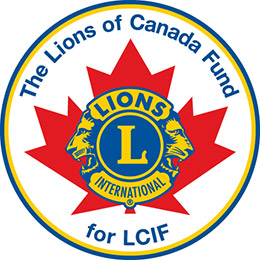 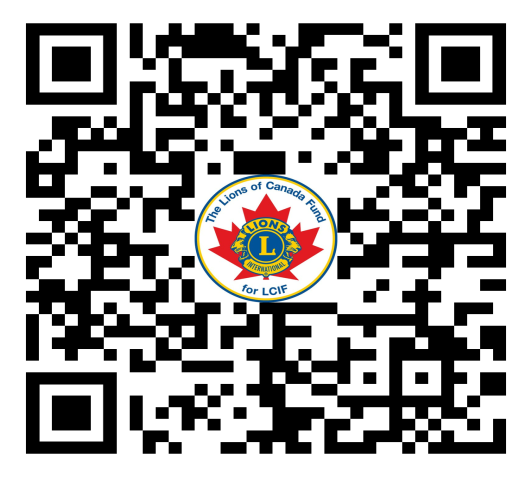 Club LCIF Coordinator
Lions of Canada Fund for LCIF
Donations are sent, in Canadian Dollars, to LCIF Canada.
The funds are deposited into a Canadian bank.
You or your Club are eligible for MJF credits.
Donations can be designated to specific areas of need.  
Individuals will receive Canadian tax receipts.
You can use your credit card to donate.
Club LCIF Coordinator
Melvin Jones Fellowship


The Melvin Jones Fellowship 
(MJF) is the backbone of our 
foundation. Presented to those 
who donate US$1,000 to LCIF, 
or to people for whom a donation 
was made by others, it’s a tremendous contribution to humanity and to the legacy of our founder, Melvin Jones.
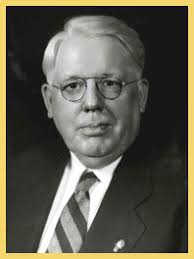 Club LCIF Coordinator
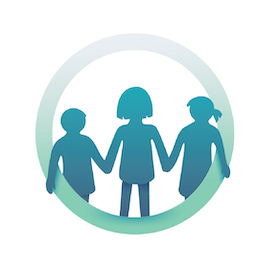 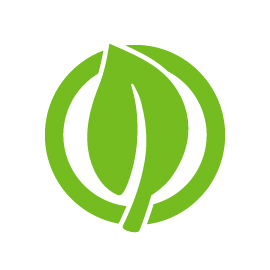 CATEGORYS OF LCIF GRANTS 
Vision Grant Program                 
Matching      
Diabetes       
Disaster       
Lions Quest  
Designated    
Leo        
Community Impact  
Hunger   
Public Relations   
Childhood Cancer
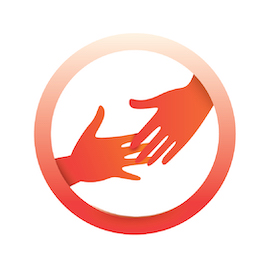 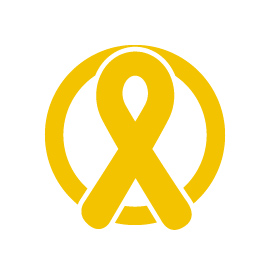 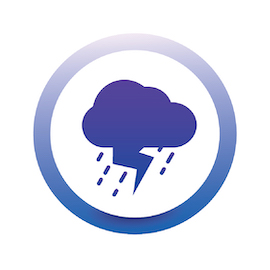 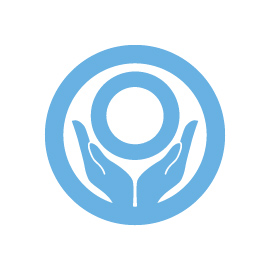 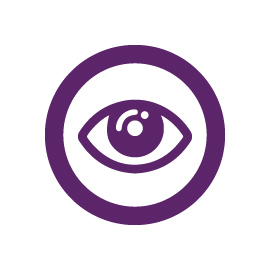 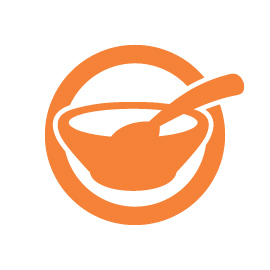 Club LCIF Coordinator
REMEMBER:
Your foundation works through a grant program, supporting the efforts of Lions Clubs worldwide. 

Your Foundation does not fund government operations or agencies. 
 
Who  knows the needs of a community better than the local Lions Club?
We partner with other agencies, we do not work for other agencies.
Club LCIF Coordinator
The Portal- The Service Information you enter supports LCIF projects
The Portal data shows partnering agencies our commitment to a project.
If we are to convince other agencies we are serious, we require data to back up our claims of service and contribution.
Your project isn’t complete until the data is entered on The Portal.
Club LCIF Coordinator
Club LCIF Coordinator
LCIF is the foundation of Lionism
LCIF has a proven record of providing support
LCIF will continue to support the great ongoing need.
LCIF is an excellent and well accredited place to donate your hard won dollars
LCIF has provided support to our District well in excess of our contribution.
LCIF should be one of your preferred organizations for regular donations
Club LCIF Coordinator
Tony Davidson
District A15 LCIF coordinator 


lcif@a15lions.org
519-732-9314



Template by Jim Devenny District A4
Club LCIF Coordinator
? ?
?			 ?
QUESTIONS?
?
?			 ?				 ?
Questions?
Jim DEVENNY
District A4 LCIF coordinator
23-08-14